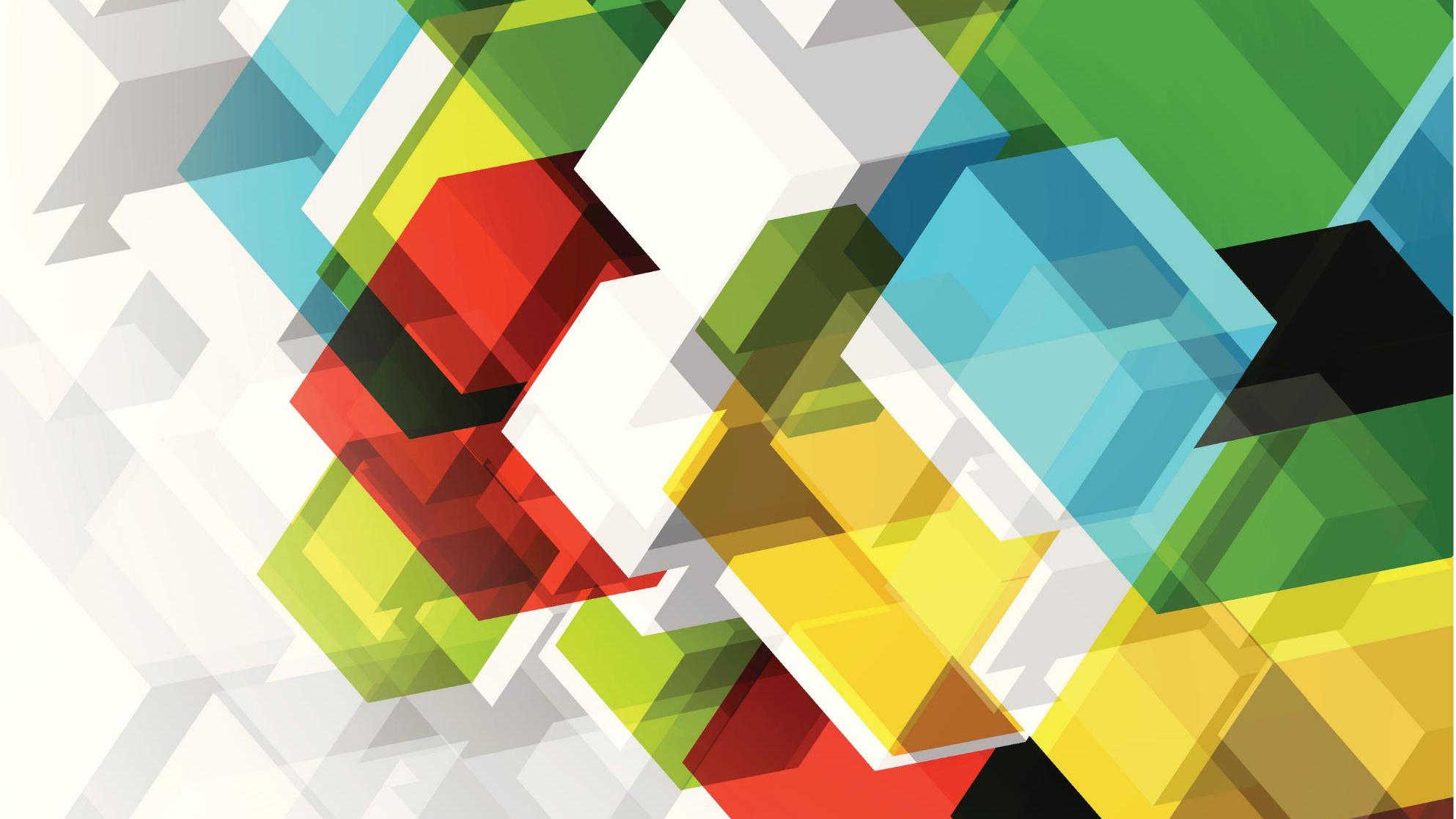 Kvalita předškolního vzdělávání
Zora Syslová
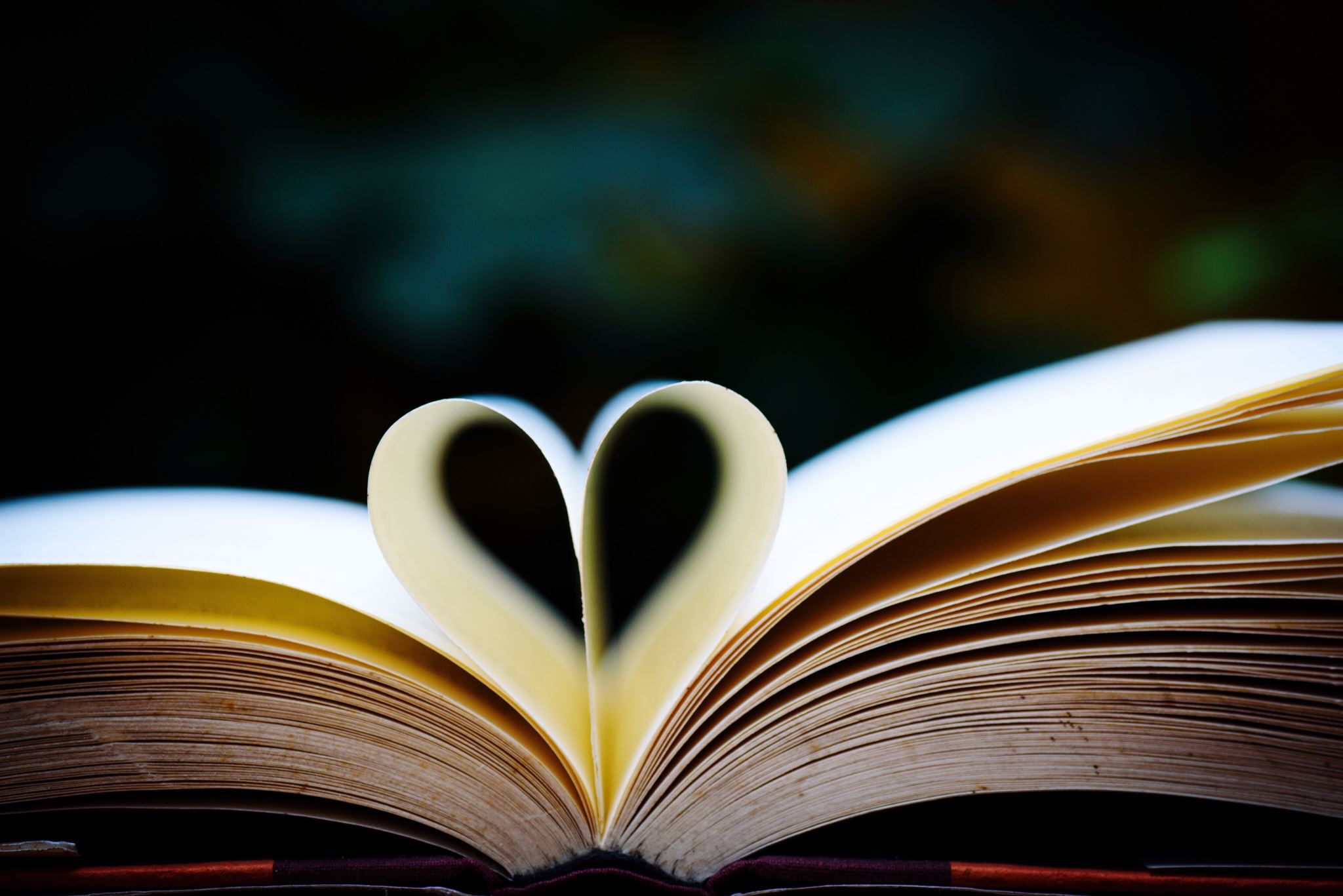 Doporučená literatura
Heckman, J. (2011). The Economics of Inequality: The Value of Early Childhood Education. American Educator, 35(1), 31–35.
OECD. (2011). Starting Strong III: Early Childhood Education and Care. Paris: OECD. Dostupné z: http:/www.oecd.org/edu/earlychildhood 
Syslová, Z. (2012). Autoevaluace mateřské školy. Cesta ke kvalitě vzdělávání. Praha: Portál.
Syslová, Z., Borkovcová, I., & Průcha, J. (2014). Péče a vzdělávání dětí v raném věku. Praha: Wlters Kluwer.
15.11.2021
Obsah
Kvalita předškolního vzdělávání v zahraničním kontextu
Kvalita a evaluace
Autoevaluace mateřské školy
15.11.2021
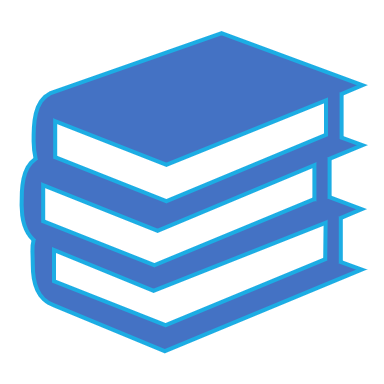 Kvalita předškolního vzdělávání se často řeší v souvislosti s jeho pozdějšími ekonomickými i sociálními dopady. Bylo uskutečněno několik výzkumů (Barnett, 2008; Heckman, 2011; Sammons et al., 2007; Sylva et al., 2004; Yoshikawa et al., 2013), které ukázaly, že investice do raného vzdělávání, pokud je realizováno kvalitně, mají vysokou návratnost pro dítě samotné i pro celou společnost.
15.11.2021
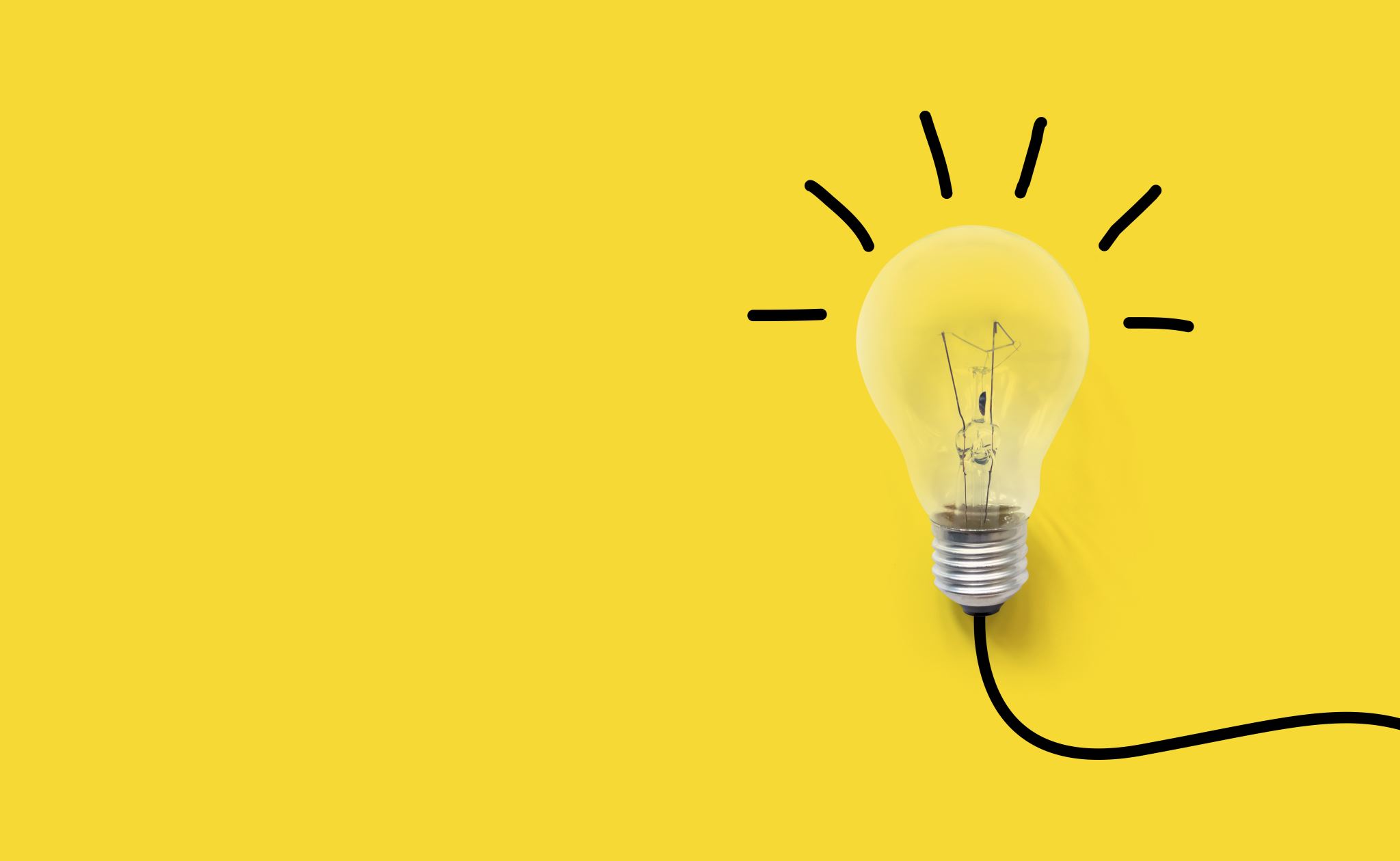 Kvalita
výraz pro označení míry nějakého stavu na škále mezi pozitivním a negativním polem;

                vyjádření stavu, jenž je optimální, žádoucí, ideální.
15.11.2021
Kvalita předškolního vzdělávání v České republice?
15.11.2021
Znaky kvalitní školy:
společné stanovení a sdílení cílů školy, jejich konkretizace; 
participativní styl řízení, podpora spolupráce mezi učiteli;
důraz na průběžnou autoevaluaci školy na základě jasných kritérií, přijetí odpovědnosti za výsledky vzdělávání;
budování kvalitního učitelského sboru – motivující a oceňující profesní růst; 
otevřenost školy vůči rodičům a dalším partnerům; 
formulace cílů vzdělávání s důrazem na vyvážený rozvoj osobnosti dítěte, prokazatelně směřující k rozvoji kompetencí; 
pozitivní nedirektivní přístup k dítěti; 
konstruktivistické pojetí výuky – učitel nepředává hotové poznatky, dává přednost kooperativním formám učení atd.
Nepříznivým trendem je snižující se úroveň vyhodnocování činnosti školy jako celku, včetně pedagogického procesu. V pedagogickém řízení školy chybí důsledná kontrola zavádění metod a forem vedoucích k individualizaci předškolního vzdělávání a zkvalitnění průběhu vzdělávání. U většiny škol byla tato oblast hodnocena na úrovni vyžadující zlepšení. (V organizaci vzdělávání a v uplatňovaných metodách a formách práce přetrvávají nedostatky. Spontánní a řízené činnosti nejsou provázané (jsou časově oddělené). Stále převažuje frontální (hromadný) způsob vzdělávání, málo jsou zastoupeny přístupy založené na experimentování, objevování, kooperaci a řešení problémů.)
Odborné a metodické vedení učitelů včetně poskytování objektivní zpětné vazby o kvalitě pedagogického procesu je slabou stránkou řízení škol. 
Jednání pedagogické rady ani kontrolní činnost vedení škol neprobíhají s důrazem na zvyšování úrovně pedagogického procesu a zavádění účinných opatření ke zkvalitnění jeho průběhu.
Školám se dlouhodobě nedaří nastavit efektivní systém zjišťování a vyhodnocování vzdělávacích pokroků jednotlivých dětí a následnou realizaci jejich osobnostního rozvoje individualizovanou podporou. 
(ČŠI, 2020, s. 48)
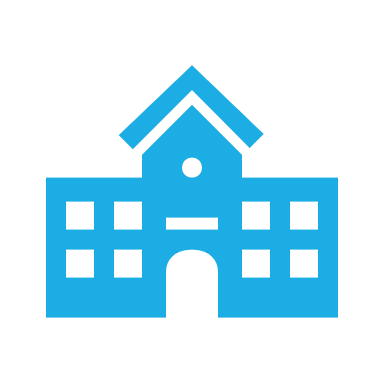 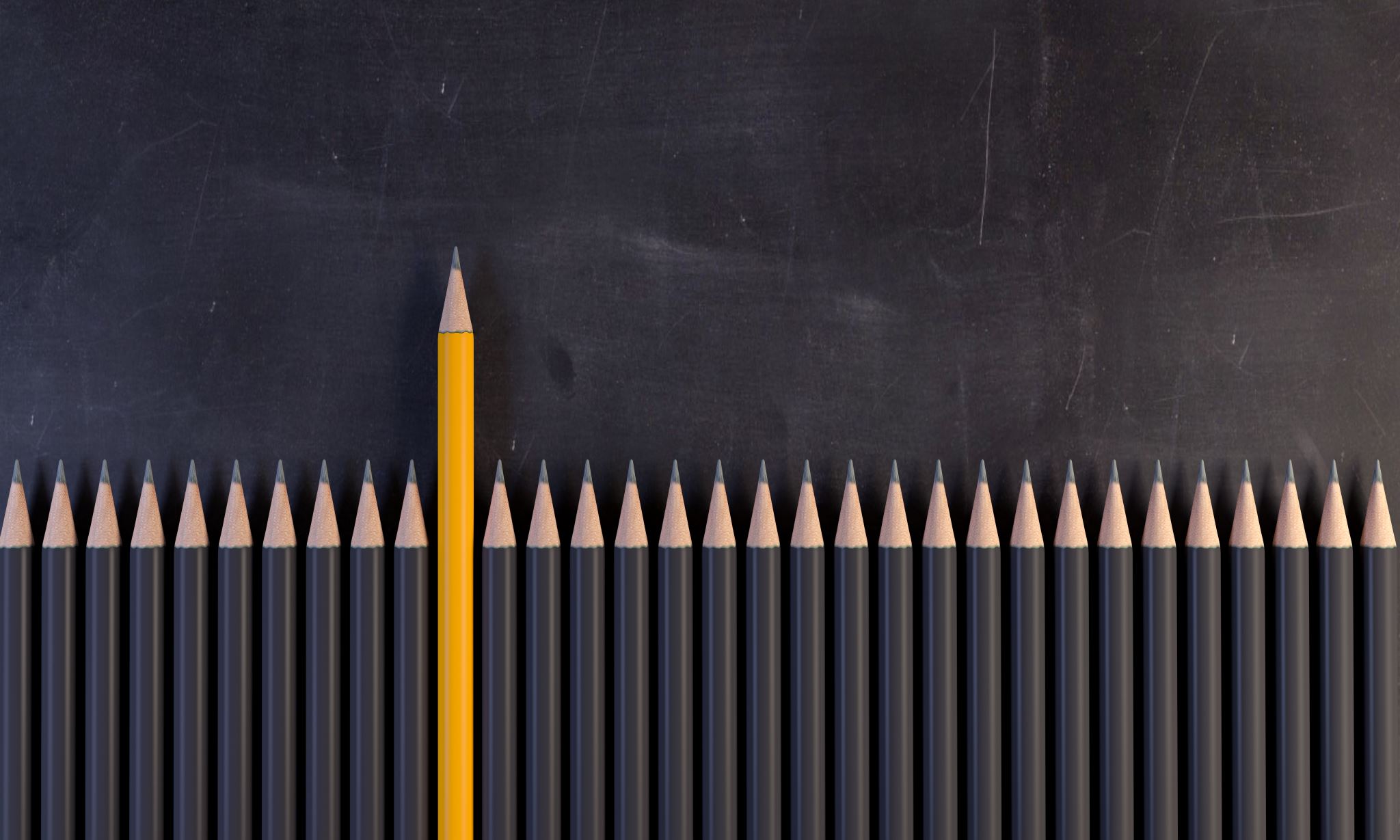 Základním nástrojem ČŠI pro hodnocení kvality školy jsou 
Kritéria hodnocení podmínek, průběhu a výsledku vzdělávání:
https://csicr.cz/cz/Dokumenty/Kriteria-hodnoceni/2021-2022_Kriteria-hodnoceni-podminek,-prubehu-a-v
15.11.2021
Quality Early Childhood Education and Care
15.11.2021
15.11.2021
Starting Strong III (OECD, 2011)
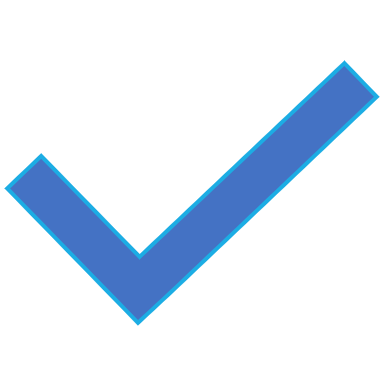 1. Stanovení cílů a kvalita předpisů.
2. Tvorba a implementace vzdělávacího programu a standardů.
3. Kvalifikace, odborná příprava a pracovní podmínky.
4. Zapojení rodin a komunit.
5. Sběr údajů, výzkum a monitorování.
15.11.2021
1. Stanovení cílů a kvalita předpisů
POZITIVA
Strategie vzdělávací politiky České republiky.
DOPORUČENÍ
Zajistit zpětnou vazbu o tom, zda a jak se cíle plní (monitorování i hodnocení).
15.11.2021
2. Tvorba a implementace vzdělávacího programu a standardů
POZITIVA
Kurikulum založené na osobnostním rozvoji dítěte (vyvážený kognitivní a socioemoční rozvoj).
DOPORUČENÍ
Vytvořit kurikulární rámec pro děti ve věku 0–3 roky, na něhož by mohl RVP PV navazovat.
Při implementaci revidovaného kurikula zajistit další infrastrukturu (celoplošně) – zejména v zajištění odborné přípravy a podpory pedagogů, poskytování praktických nástrojů.
15.11.2021
3. Kvalifikace, odborná příprava a pracovní podmínky
POZITIVA
DOPORUČENÍ
Zvýšit úroveň kvalifikace.
Vytvořit kariérní systém.
15.11.2021
4. Zapojení rodin a komunit
POZITIVA
Požadavek na zapojení rodin v podmínkách RVP PV.
DOPORUČENÍ
Realizovat požadavek zapojení rodiny do vzdělávání dítěte v MŠ.
Umožnit péči a vzdělávání dětí mladších tří let v rámci veřejného vzdělávání.
15.11.2021
5. Sběr údajů, výzkum a monitorování
POZITIVA
Zvýšený počet výzkumů předškolního vzdělávání v posledních 10 letech.
DOPORUČENÍ
Vytvořit koordinovaný sběr údajů a informací o předškolním vzdělávání, zejména o dětech.
Zvýšit zejména longitudinální studie, které sledují dopady raného vzdělávání na pozdější vývoj a výsledky dětí.
Využívat výsledky monitoringu (vnitřní i vnější evaluace) ke zkvalitňování vzdělávání a přijímání politických rozhodnutí.
15.11.2021
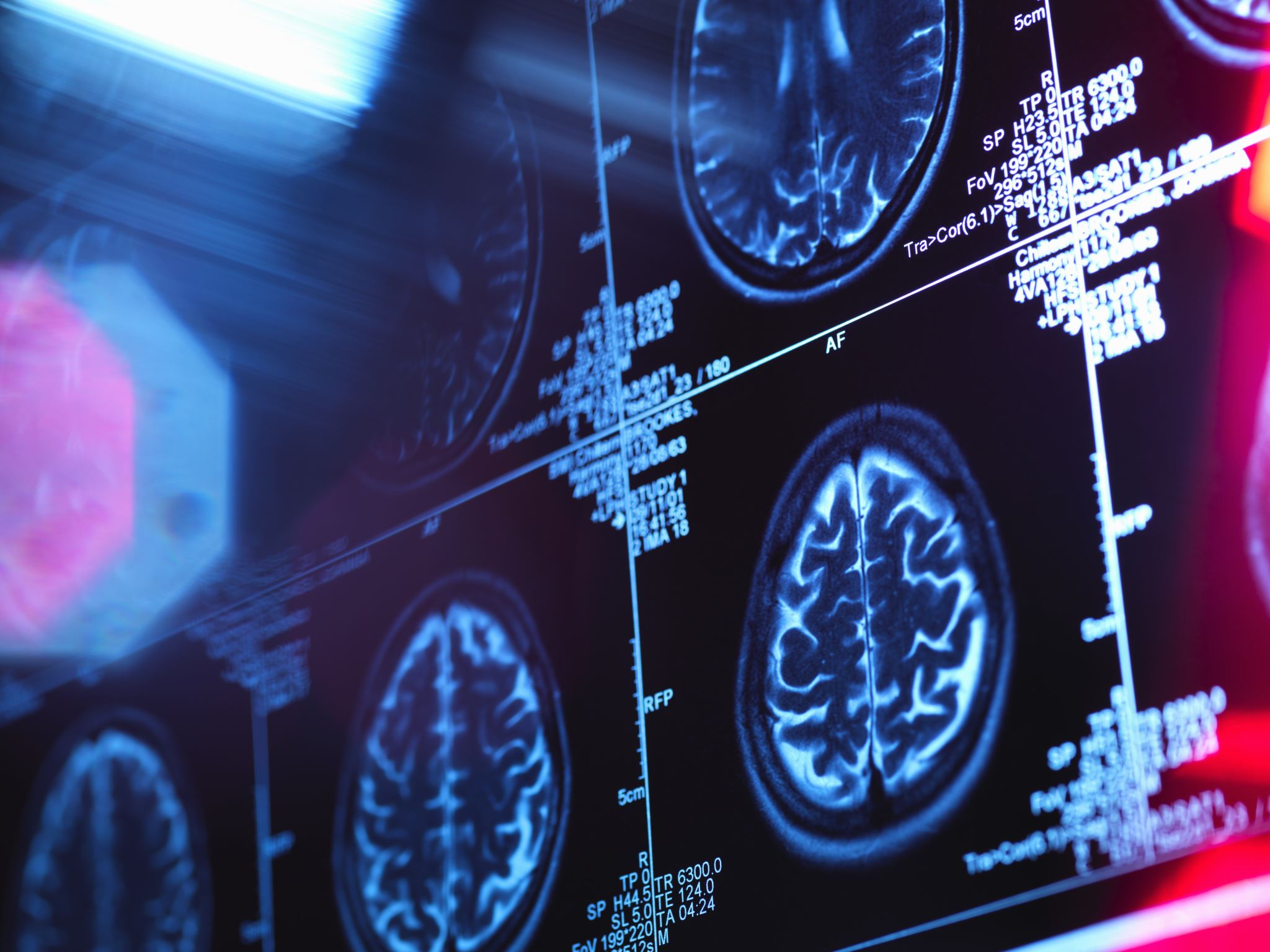 Nejčastěji je pojem KVALITA chápán ve významu evaluačním, tj. jako úroveň produkce vytvářené jednotlivou školou, souborem škol určitého stupně či druhu nebo celým vzdělávacím systémem země. 


(Průcha, Walterová & Mareš, 2009, s. 111)
15.11.2021
AUTOEVALUACE MŠ
15.11.2021